希望 解题报告
出题人：清华大学 计算机系   杨天祺
验题人：清华大学 计算机系   李嘉图
清华大学 计算机系   刘承奥
清华大学 计算机系   王之栋
题目大意
吐槽&讨论
算法1
引理1
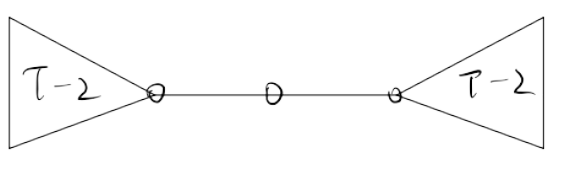 推论2
算法2
引理3
算法3
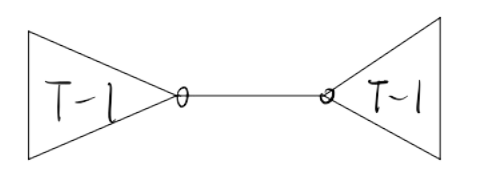 算法4
算法5
算法6
算法7 – 逆元
算法7
算法8 – 可回退化
算法8 - 线段树？数组！
算法8 – 逆元
算法8 - 线性预处理逆元
算法8
算法9
花絮
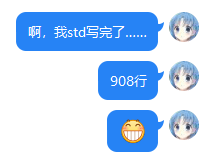 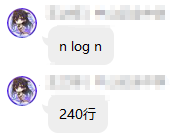 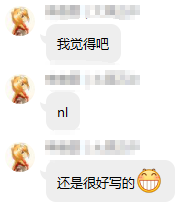 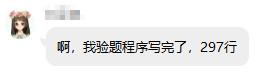 题目背景杂谈
背景中的两句话来自鲁迅的《记谈话》
我们所可以自慰的，想来想去，也还是所谓对于将来的希望。
希望是附丽于存在的，有存在，便有希望，有希望，便是光明。

后面的一段话是这样的：
黑暗只能附丽于渐就灭亡的事物，一灭亡，黑暗也就一同灭亡了，它不永久。
然而将来是永远要有的，并且总要光明起来；
只要不做黑暗的附着物，为光明而灭亡，则我们一定有悠久的将来，而且一定是光明的将来。

无论省选对于你意味着什么，都希望你能拥有光明的将来。
也祝愿OI能有光明的将来。
谢谢大家